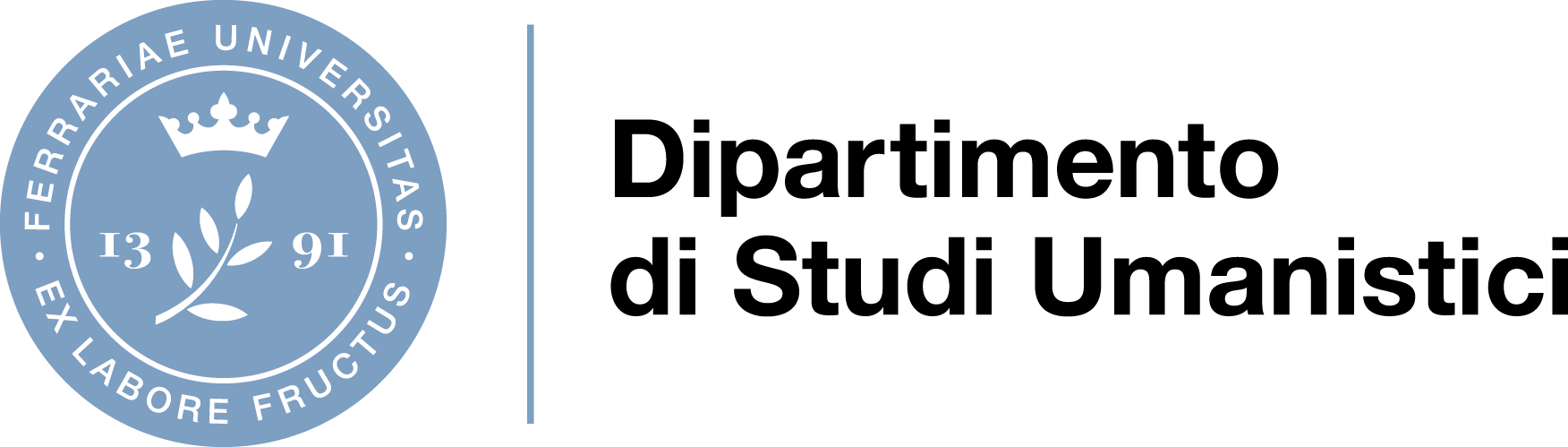 Storia MedievaleLaurea magistrale in Culture e tradizioni del Medio Evo e del Rinascimento Lezione 7
Ferrara15/10/2019
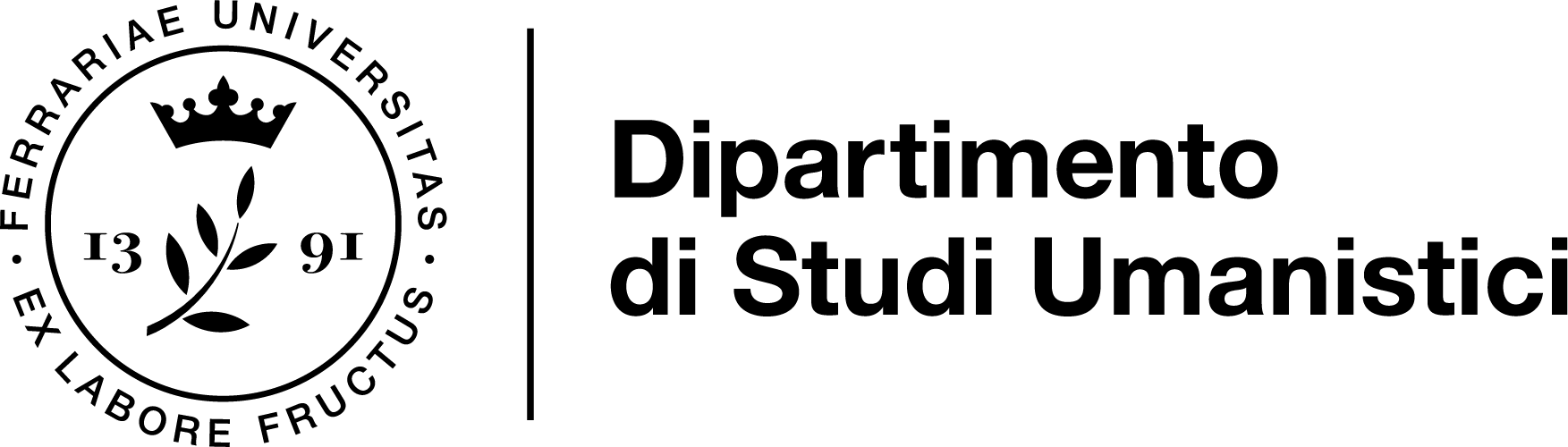 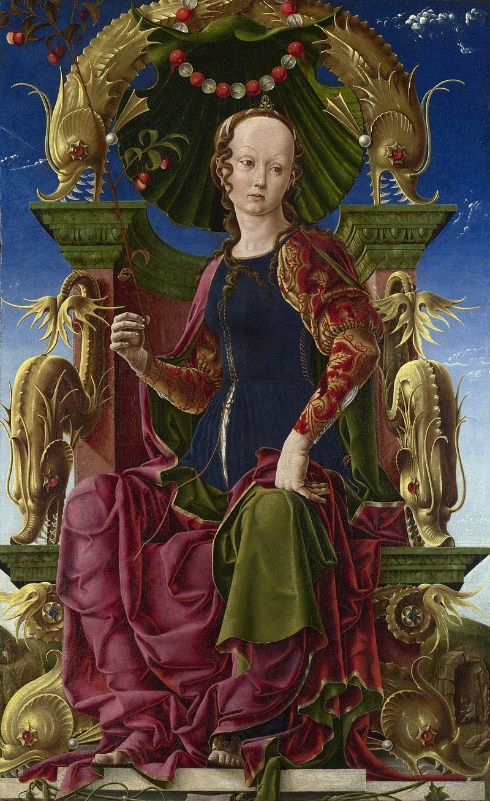 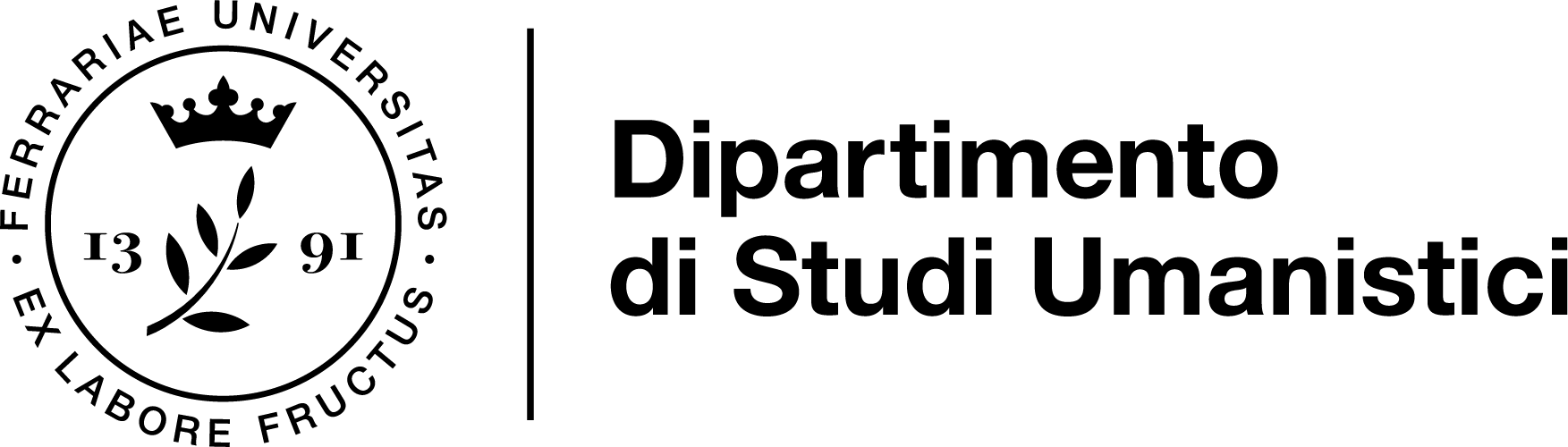 L’incoronazione di Carlo Magno: a capo di quale impero??
800 Carlo Magno a Roma viene incoronato 
IMPERATORE del SACRO ROMANO IMPERO 
da papa Leone III.
Il contesto è il ‘Leonegate’: tentativo di cattura e conseguente fuga da Spoleto a Padeborn.
Chi ha autorità di valutare l’adeguatezza del papa?
Inchiesta          contenuto distrutto.
Leone percorre 12 miglia fuori da Roma per andare incontro a Carlo (adventus Caesaris)
1 dicembre: Carlo APRE I LAVORI CONCILIARI.
25 dicembre: Leone incorona Carlo e lo unge.
(forse) proskynesis del papa QUINDI  il clero lo acclama imperatore.
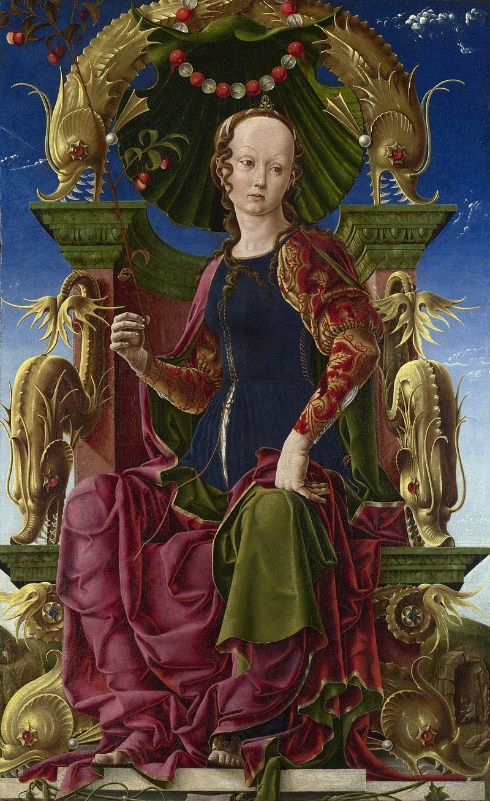 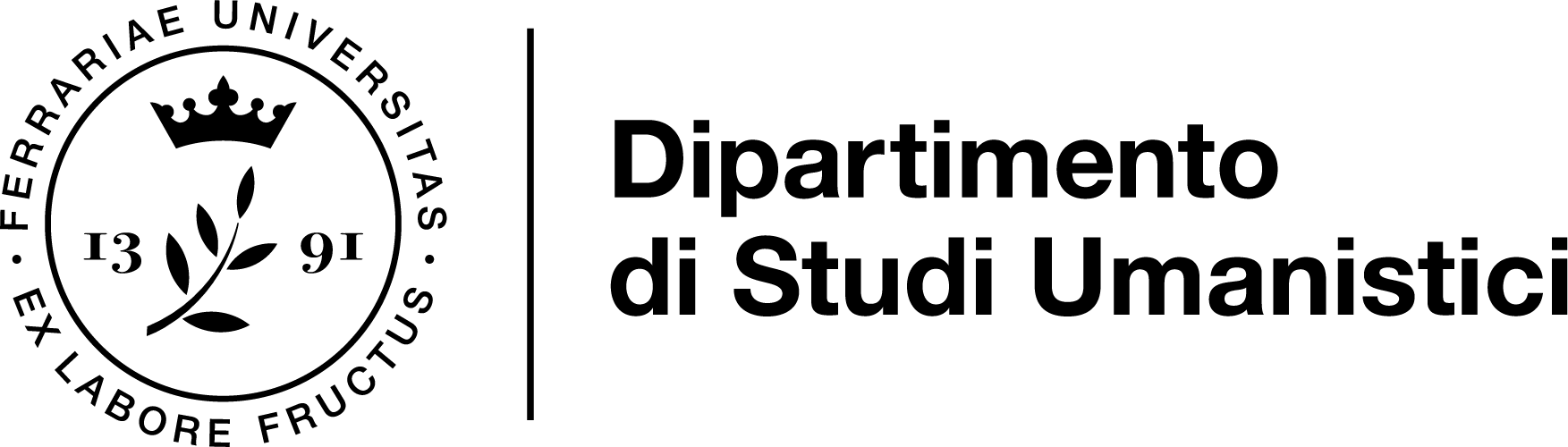 Un modello problematico
Eginardo scrive che Carlo non avrebbe voluto la cerimonia, una sorta di trappola.
Perché?
Carlo era a Roma (non la ‘sua’ capitale, Aquisgrana)
Carlo era in ginocchio
La corona la impone il papa
L’acclamazione viene fatta da membri del clero romano, a rappresentanza del ‘popolo’ romano
All’incoronazione di Ludovico il Pio, Carlo progettò un rituale MOLTO diverso:
Era ad Aquisgrana
Ludovico non era in ginocchio
La corona la indossa da sé (o la pone il padre Carlo)
L’acclamazione viene fatta dal popolo Franco.
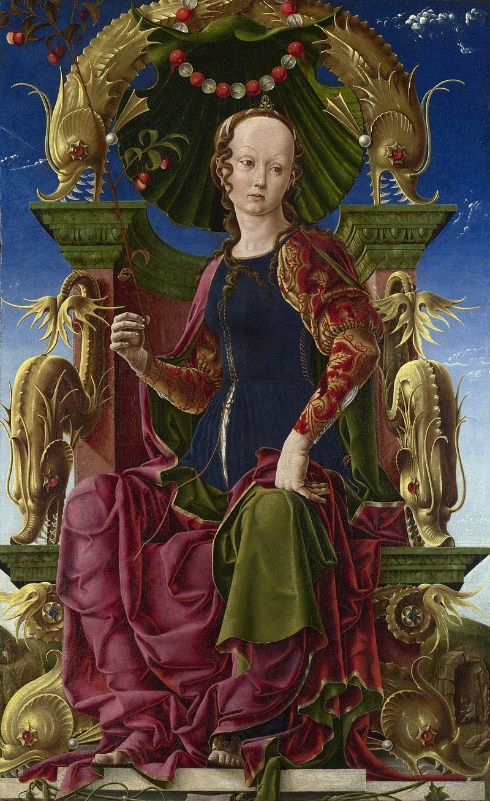 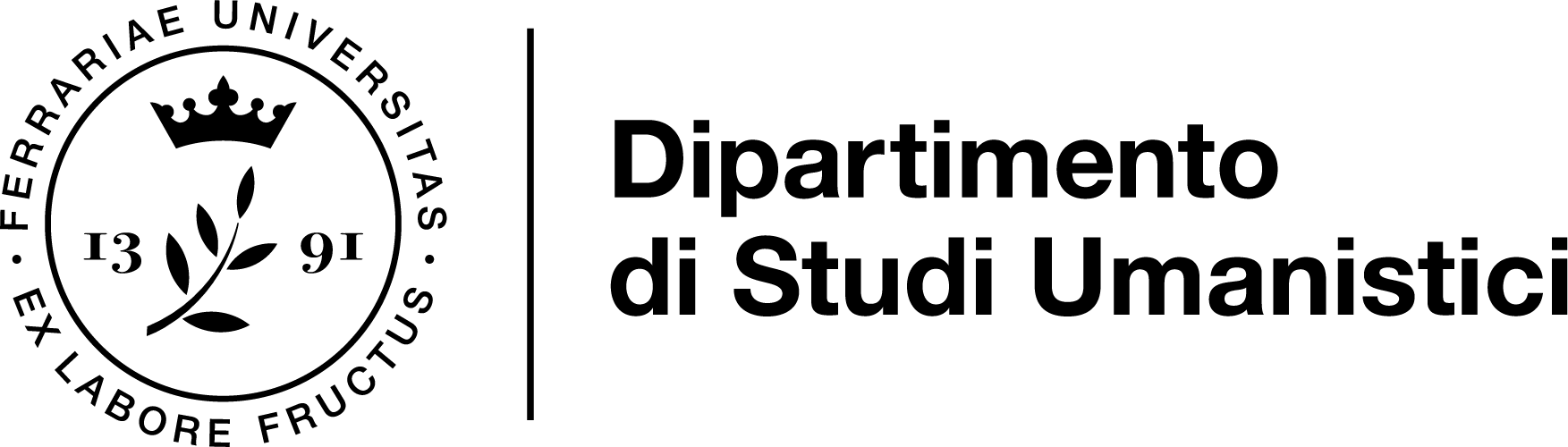 Impero nuovo o ‘vecchio’?
L’impero di Carlo era il proseguimento dell’impero romano in veste integralmente
Cristiana. 
I sudditi coincidono con il popolo di Dio, quindi l’impero è l’insieme di regnum ed ecclesia: una costruzione ecclesiale e politica che è sostenuta dalla potenza militare e dalla capacità di controllo delle masse del clero. 
Teoria della Translatio imperii (871)
Carlo controlla la Chiesa e la liturgia.
Decide le cariche di vescovi e abati.
Convoca e presiede i concili.
Emana i libri Carolini (forse esito del concilio di Francoforte, 794).
Lo strumento di unificazione dell’impero è la Chiesa.
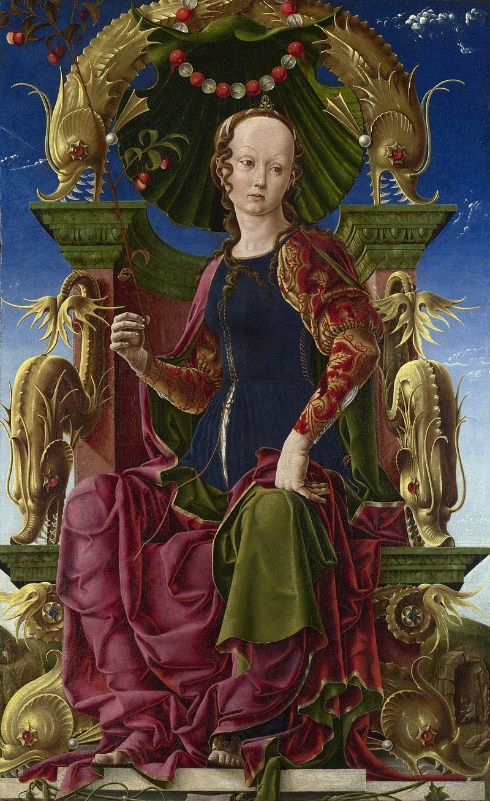 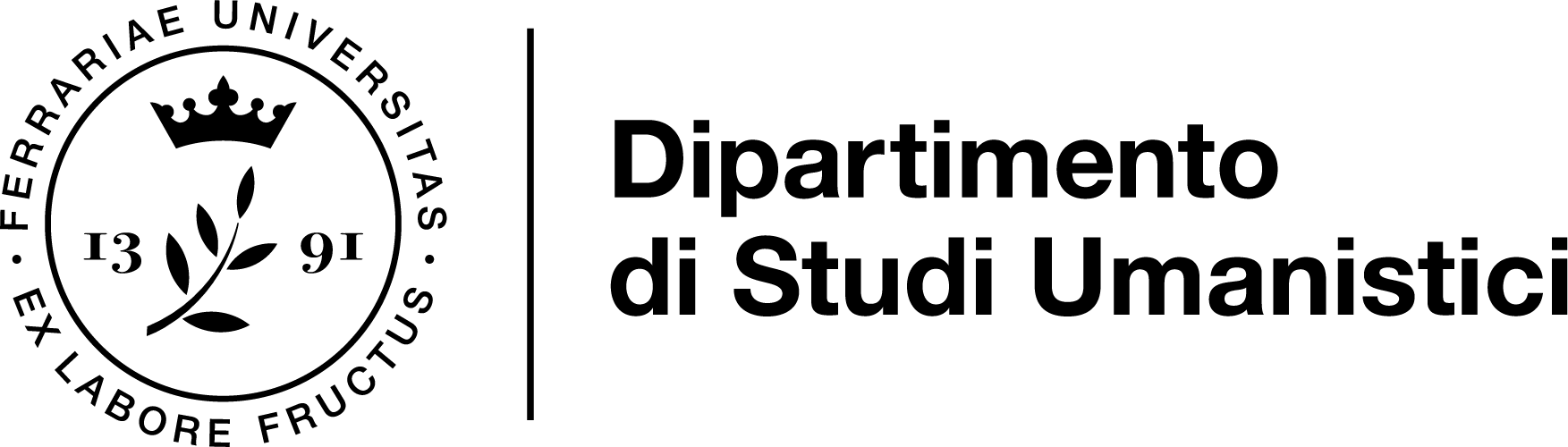 Impero nella Chiesa o Chiesa nell’Impero?
Quello di Aquisgrana era detto Sacro palazzo, e Carlo nomina un arcivescovo del Sacro 
palazzo. Anche le campagne contro Àvari e Sassoni sono motivate nell’entourage di Carlo dai delitti di quei popoli contro la Chiesa.
Nell’813 Carlo convoca 5 concilii regionali per migliorare le condizioni di quelle chiese: un esempio di come il servizio di Dio fosse una pratica di governo.
Rivoluzione penitenziale (Penitenziale di Reims, in. VIII).
‘Rivoluzione’ delle decime (765, 779 etc.)
Carlo organizzò l’impero in contee e marche. Per evitare uno scollamento tra l’imperatore
e le innumerevoli contee istituì dei funzionari itineranti, i missi dominici.
Nonostante la forte funzione simbolica di Aquisgrana, la corte di Carlo era itinerante, e l’imperatore indiceva di continuo riunioni molto estese  (i placita).
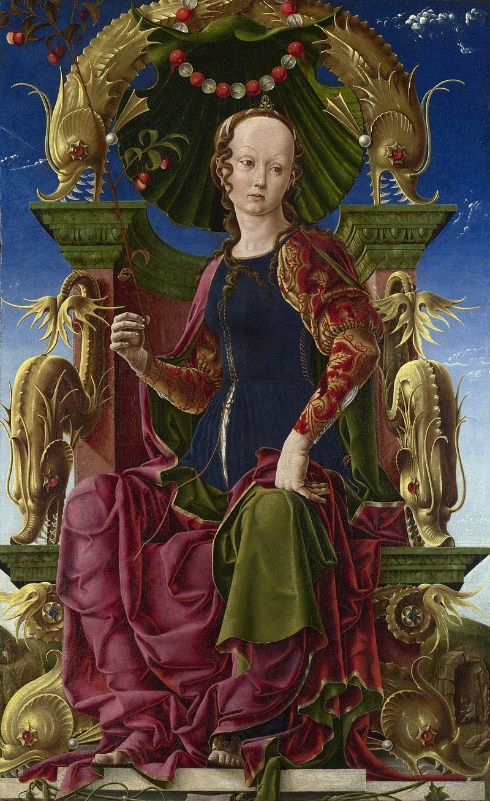 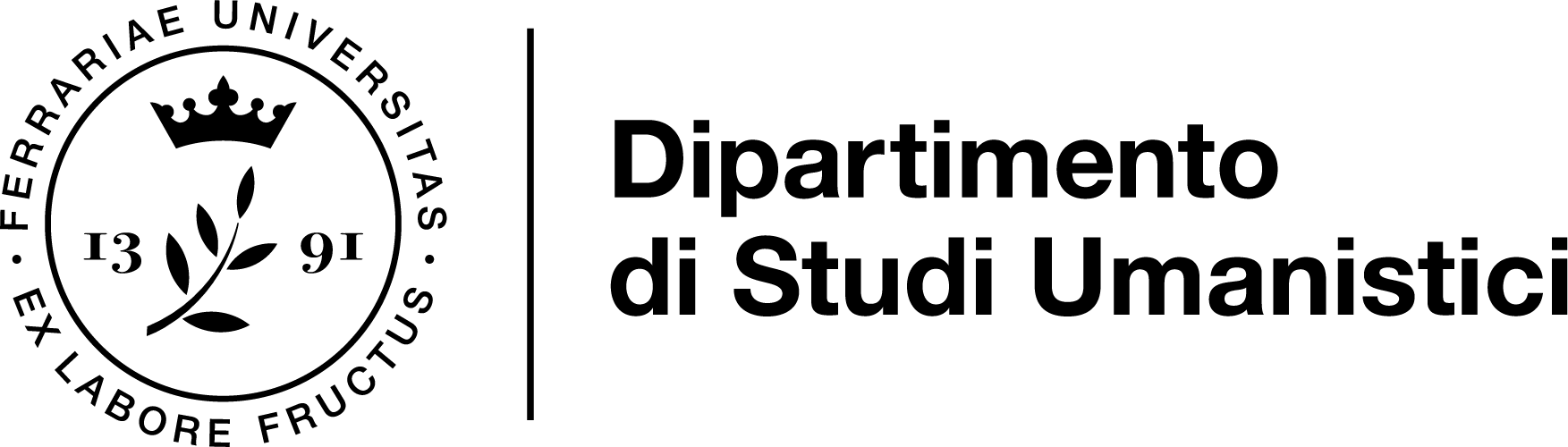 I caratteri amministrativi
Prima della Renovatio imperii, tanto nella Spagna dei Visigoti quanto nella Francia 
burgunda o nell’Italia longobarda la legge tribale dei nuovi abitanti ‘barbari’ si affianca a quella territoriale dell’impero. Nel corso del VII secolo, tanto il banno regio franco quanto il diritto longobardo e visigoto hanno carattere territoriale.
È una grande differenza rispetto all’honor (officio) merovingio, attribuito ai conti in relazione al gruppo su cui questi aveva autorità.
I conti carolingi possiedono deleghe su tutte le funzioni pubbliche. Al loro fianco i vescovi, assimilati a funzionari regi.
Lo ‘stipendio’ si basa su quote di gettiti fiscali e di condanne.
Collaboratori dei conti: gli scabini.
Il comes viene dopo l’officium
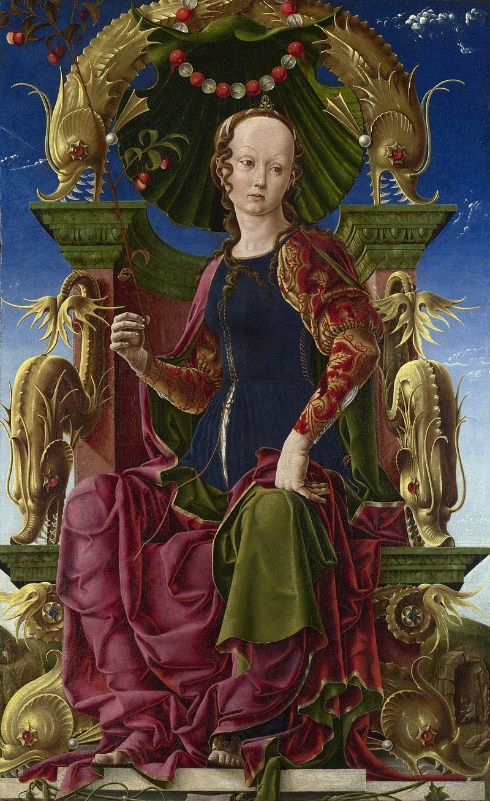 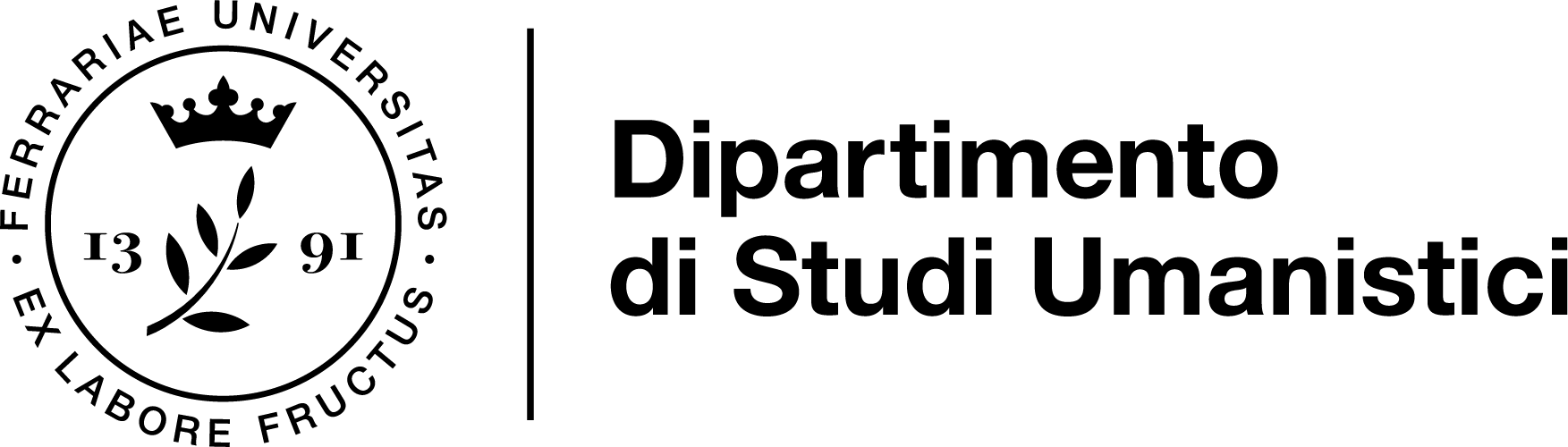 I caratteri amministrativi
Al momento della massima espansione del regno, questo contava più centinaia di 
comites e migliaia di funzionari minori.
In qualità di funzionari specifici del re, per le questioni pubbliche, erano chiamati gli advocati, che gestivano i rapporti con gli enti ecclesiastici dotati di immunità e detentori di estesi patrimoni fondiari.
Le terre fiscali (tra ville, curtes e foreste circa 600) erano amministrate da actores.
Dai vassi si passa ai missi. Spesso sono membri del clero, di elevata preparazione e stato sociale.
L’organizzazione del controllo nel regno viene razionalizzata tracciando circoscrizioni fisse (missatica), nell’802.
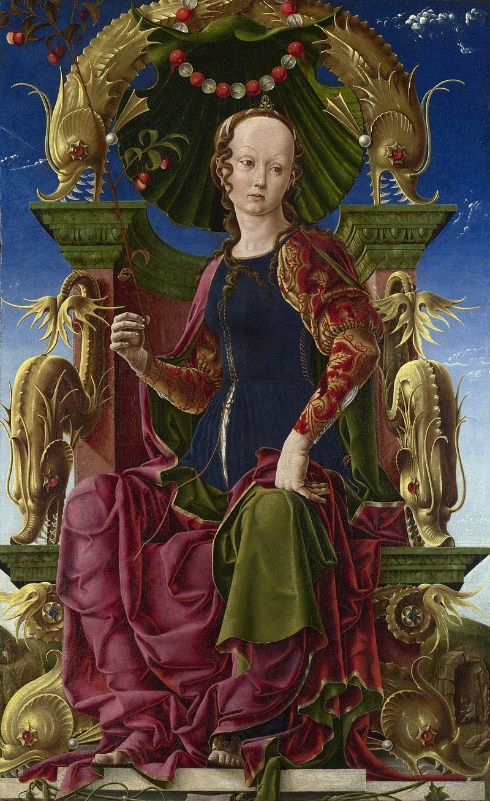 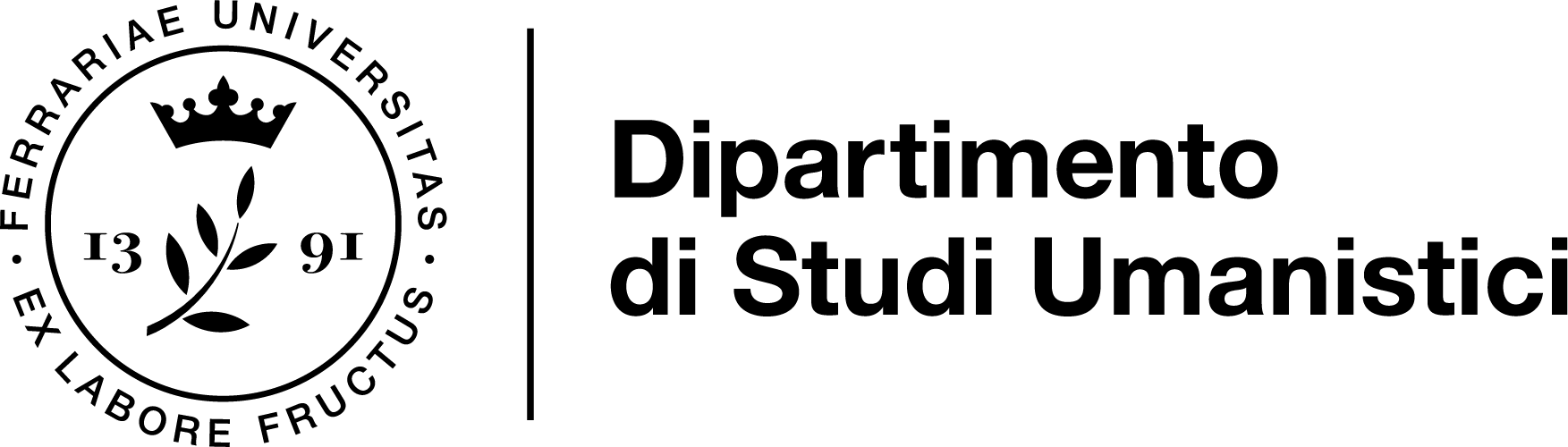 Rinnovamento
In epoca carolingia c’è scarsità di moneta, tanto che spesso si ricorre al baratto.
L’unica moneta d’oro in circolazione è bizantina; i sovrani di regni barbarici che hanno coniato monete non hanno immesso quantità tali da renderne costante l’utilizzo. 
Carlo fa coniare una moneta d’argento, il denaro (contenente circa 2 grammi di metallo pregiato).
Rete di scuole monastiche.
Scrittura carolina.
Unificazione delle regole.
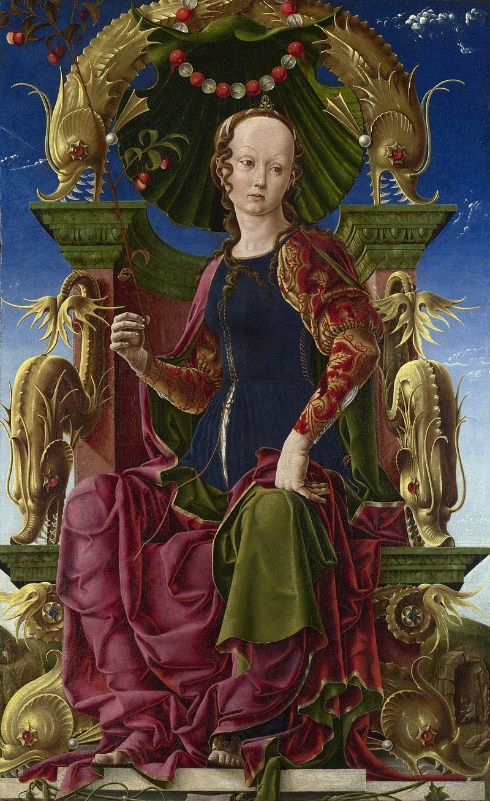 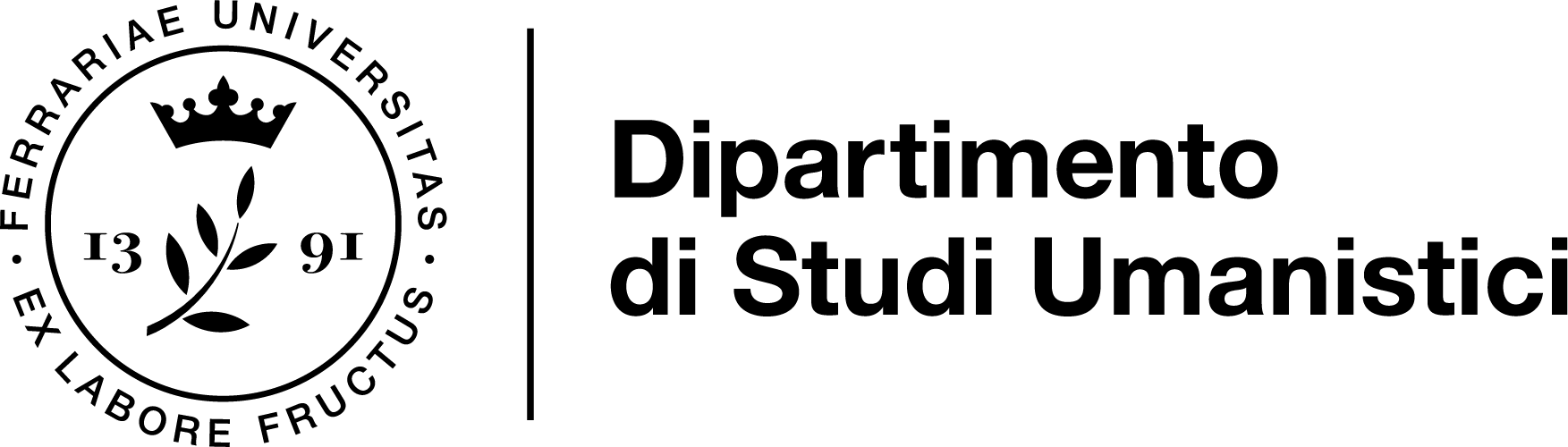 Il sistema vassallatico
Dobbiamo ora riferirci a concetti di grande peso nella società medievale: il vassallaggio, e la cavalleria.
Per quanto riguarda le normative che regolavano i rapporti di ‘cavalleria’, questi vennero stabiliti per 
iscritto soltanto nel XII-XIII secolo; ci troviamo pertanto di fronte a sistemazioni molto posteriori. Ripartiamo dall’impero carolingio, che riorganizzò vastissimi territori dal punto di vista politico (e, di conseguenza, amministrativo). L’estensione dei domini Franchi non poteva certo garantire che le suddivisioni al suo interno fossero omogenee. Contro questa eventualità giocavano le vicende dei singoli territori: Gallia e Italia, ad esempio, possedevano numerose contee, mentre per esigenze difensive i territori di recente acquisizione erano stati organizzati in marche; i vice re e i duchi potevano vantare autorità su regioni ancora più grandi (ad esempio il regno d’Italia, o il ducato di Baviera). La struttura si reggeva però sul consenso personale, mostrando evidenti fragilità. I sudditi che combattevano con Carlo Magno dovevano giurargli fedeltà, secondo contenuti prestabiliti. In questo modo, per ‘libera scelta’, uomini liberi si legavano al sovrano con vincoli singolari e personali: i giuramenti andavano difatti ripetuti. Nel mondo bizantino non esisteva nulla del genere: i funzionari pubblici non svolgevano i loro incarichi per ‘fedeltà personale’.
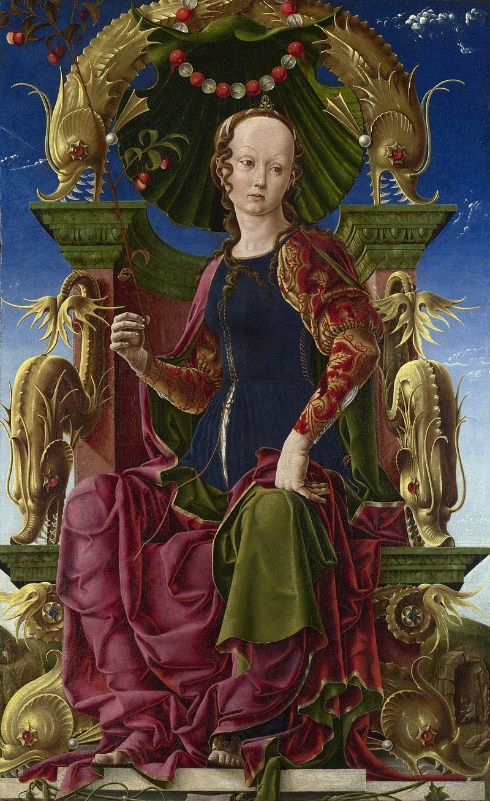 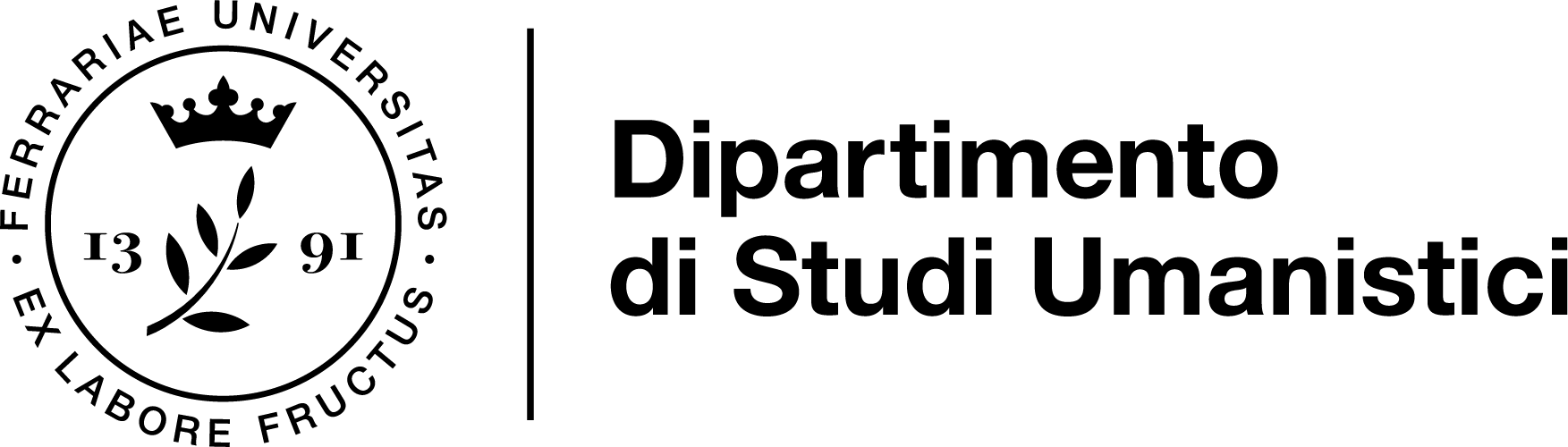 Il sistema vassallatico
Carlo Magno invece scelse di avvalersi, per incarichi istituzionali, di uomini che gli avevano giurato
fedeltà, che ricambiò con doni e terre. Le terre, tuttavia, erano concesse soltanto come vitalizio, e non ne 
veniva ceduta la proprietà. Le attribuzioni, e la loro distribuzione, non possedevano un ordine specifico: il concetto di «sistema feudale» non deve rendere l’idea di un organismo coerentemente regolamentato, perché quanto ben lontano dal reale. Una volta esaurita l’espansione dell’impero – e le risorse da donare – il sovrano era destinato, in assenza di rinnovi costanti dei vincoli vassallatici, a perdere il controllo sull’effettivo esercizio del potere locale. Così difatti avvenne in numerosissime località: conti, duchi, marchesi riuscirono a mantenere coeso il territorio loro affidato, e infine a trasmettere alla propria famiglia il titolo di governo. Con il dissolversi dell’impero carolingio si era attuata una polverizzazione dei poteri, ma l’instabilità del periodo tra IX e X secolo, che fu per l’Italia e non solo periodo di reiterate invasioni barbariche, portò di necessità nuovi esiti di governo: localmente, l’esigenza di protezione sviluppò strettissimi rapporti di dipendenza interpersonale (rispecchiavano la realtà dei fatti), e si diede vita pertanto al fenomeno noto come ‘incastellamento’, comune all’area dell’Europa occidentale nel suo complesso. I territori cui faceva capo un castello erano inseriti in unità giuridiche più ampie, al vertice delle quali risiedeva un individuo (un conte, un marchese...) rivestito di una carica pubblica anche giuridica, e dipendenti in via diretta dal sovrano.
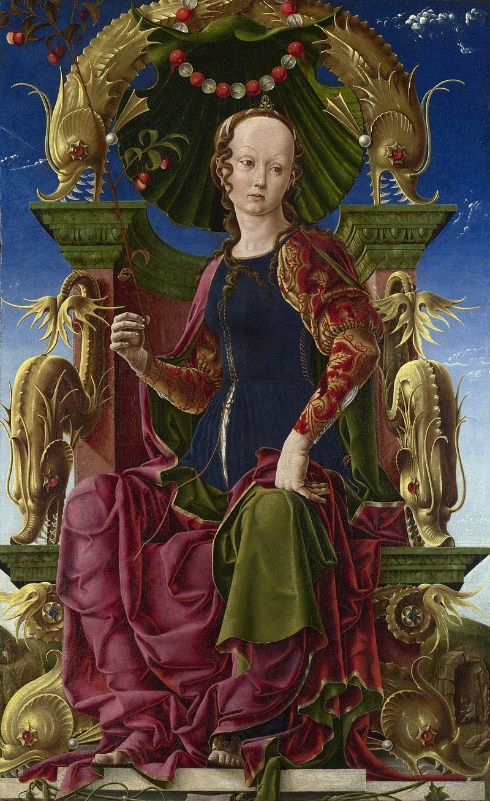 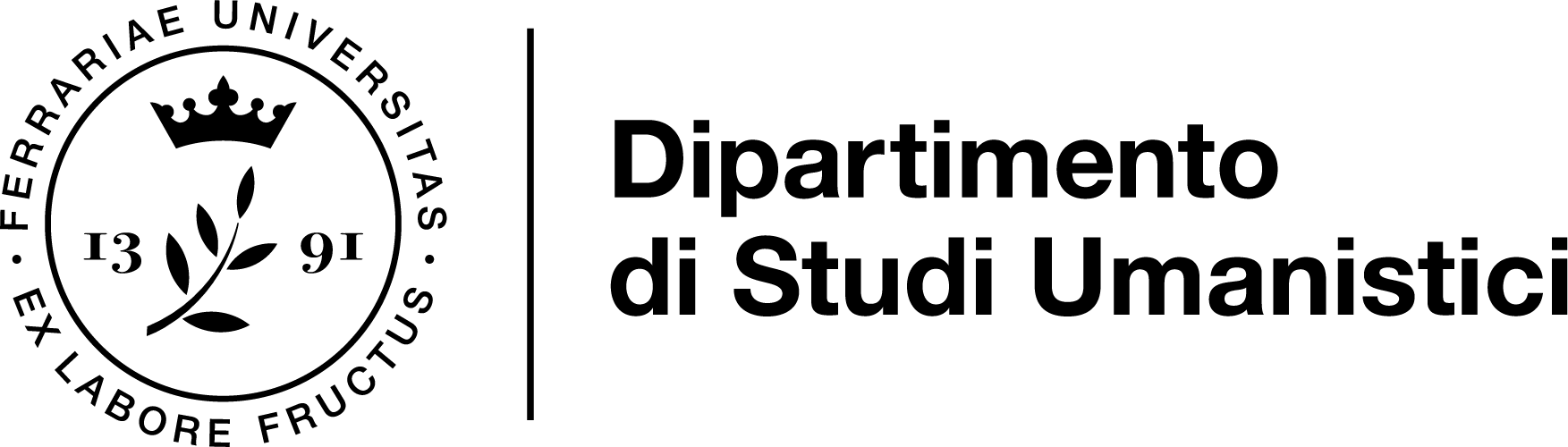 Il sistema vassallatico
«A livello schematico e teorico, si può dire che tre sono gli elementi fondamentali del 
sistema ‘vassallatico-beneficiario’:
1) Un elemento reale: l’honor o beneficium, cioè l’oggetto concreto (terre, beni mobili, uffici a vario titolo remunerativi) della concessione del dominus o senior (‘padrone’, ‘signore’, ma anche ‘il vecchio’ […]) al vassus (letteralmente, con termine di antica origine celtica, il ‘ragazzo’, il ‘giovane’, quindi colui che accettava di subordinarsi al concedente);
2) Un elemento personale: il ‘vassallaggio’, cioè la condizione di fedeltà personale garantita da un rito, l’homagium, con il quale il vassus si dichiarava homo, cioè fidelis del suo dominus o senior;
3) Un elemento giuridico: l’immunità giudiziaria» 
(Cardini-Montesano, Storia medievale, Firenze, Le Monnier, 2006, p. 166).
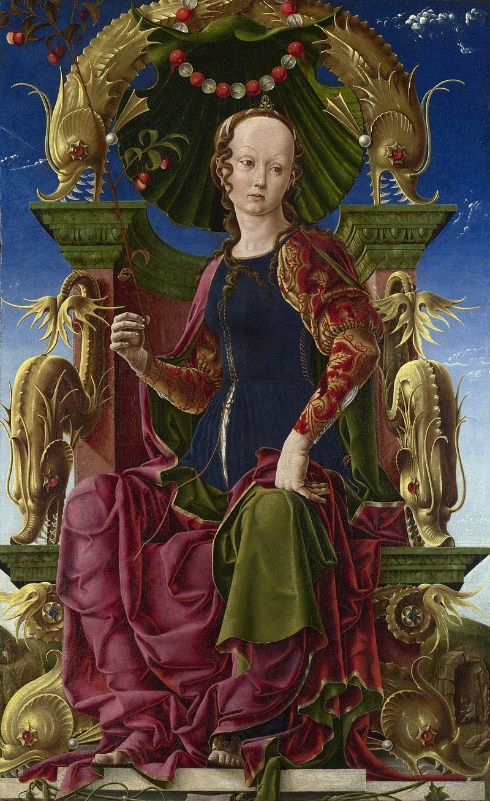 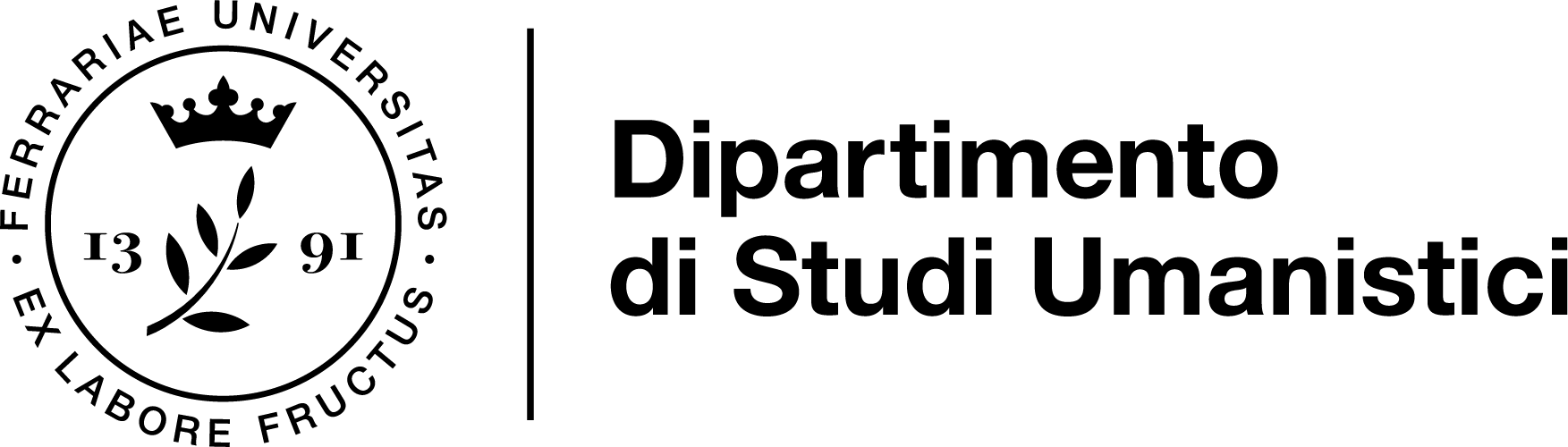 Vassalli, nobili, cavalieri
Insistiamo sul fatto che il vassallo non era tale solo in relazione al sovrano: si articolarono relazioni 
vassallatiche anche in posizioni diverse, più lontane dal vertice del potere. Ma per quanto riguardava i 
beni immobili concessi in feudo troppo forti erano gli interessi perché potessero restare nelle mani del sovrano, che li ridistribuisse a ogni morte di un vassallo, o in occasione di tradimenti; con il capitolare di Quierzy (877) Carlo il Calvo concesse la trasmissibilità ereditaria dei feudi. La frammentarietà dei governi locali e la pratica del vassallaggio su più livelli rese molto problematica l’attuazione del capitolare, in quanto anche feudatari minori pretesero di avvalersi della ereditarietà dei terreni che detenevano. 
Per regolare le sempre più numerose questioni di competenze l’imperatore Corrado II emanò nel 1037 la Constitutio de feudis, che sanciva la legittimità dei diritti dei feudatari minori. Ricordiamo però che il diritto feudale ancora all’epoca non esisteva, e che la sua origine deriva nientemeno che dall’esperienza, estrema e affatto originale, del Regno Latino di Gerusalemme.
In questo quadro, molto tardi compare il concetto di ‘nobile’. Il vincolo feudale aveva, con l’esperienza carolingia, beneficiato efficaci combattenti; con il capitolare i loro discendenti avevano potuto mantenerne i possessi. Ma non entrava, in queste relazioni, il concetto di nobiltà quale si sarebbe sviluppato più tardi: la nobiltà si poteva acquisire in virtù di incarichi, o attraverso meriti. Con il giuramento feudale, la nobiltà divenne via via un ceto sociale, profondamente connesso all’esercizio delle armi. In effetti, in area Franca ‘nobile’ era colui che poteva pagare il costoso equipaggiamento per sé e per il proprio cavallo. Il vassallo finì quindi con identificarsi con la figura del cavaliere, per confondersi con quella del ‘nobile’.
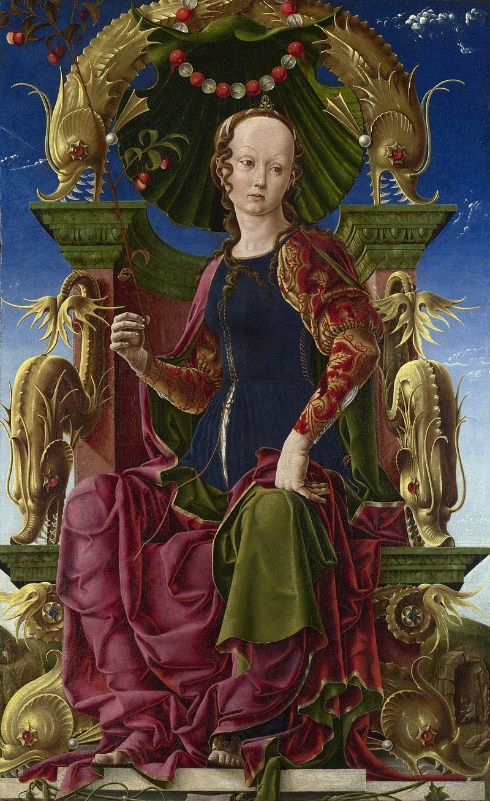 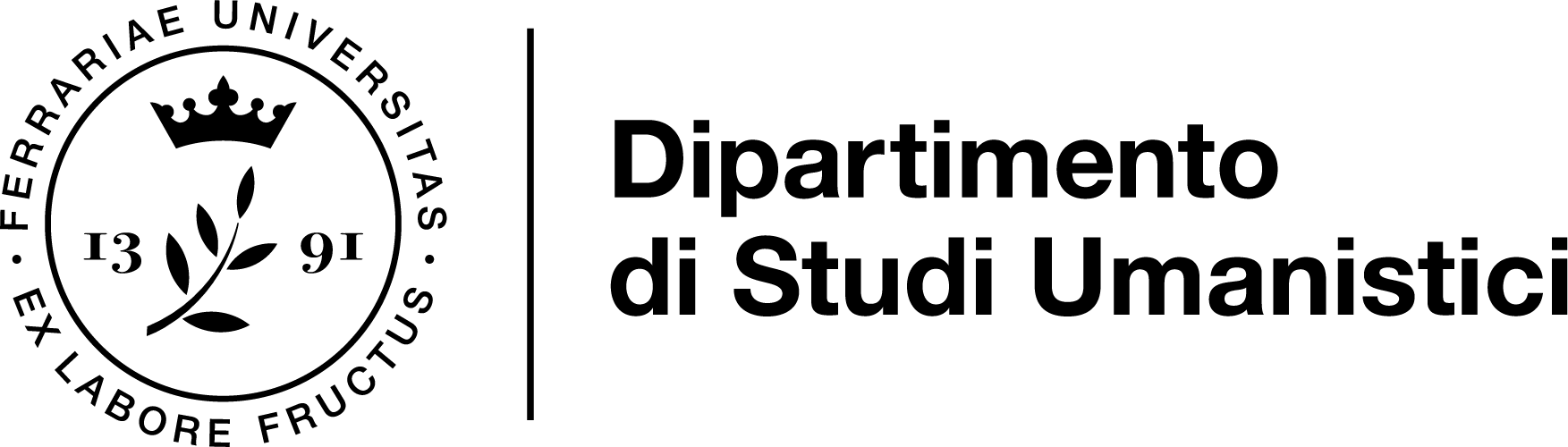 Vassalli, nobili, cavalieri
Queste osservazioni sono alla base della tesi proposta dal grande storico Marc Bloch, ossia che i rapporti 
feudali arrecarono, facendo nascere la nobiltà, un cambiamento rivoluzionario nella società europea. 
Oggi la tesi di Bloch è accolta con spirito più critico, e si tende a evidenziare le differenze nelle varie aree europee (più vincolata a legami di sangue in Germania, più rappresentata dalle investiture in Francia), ma resta tuttavia una valida chiave di lettura. È degli ultimi secoli del medioevo l’idea di una intrinseca ‘diversità’ fondata sul sangue a caratterizzare il nobile.
Se il sistema feudale trova la sua origine nella necessità di salvaguardare obiettivi minimali quali la difesa territoriale, questo non significa che esso non divenne l’unica modalità di gestione del potere, sostituendosi uniformemente alle realtà pregresse. A fianco di terreni soggetti a vincoli feudali restavano aree soggette a proprietà privata (allodio). Le esigenze primarie di quei secoli restavano tuttavia la sicurezza; l’allodiere aveva spesso tutto da guadagnare, anche solo in termini di sopravvivenza fisica, dal sottomettersi a un feudatario. 
Da ricordi di scuola, o da vaghe associazioni di idee, spesso a molti può venire alla mente l’equazione cavaliere = nobile, dedito alla caccia e alla guerra, animato da ideali di giustizia e lealtà. Se abbiamo appena negato verosimiglianza, prima del XIII secolo, all’idea di nobiltà fondata sul sangue, dobbiamo ancora restringere l’ideazione di un sistema di valori attorno alla figura del cavaliere, e soprattutto l’ambito di tali valori (puramente astratto):
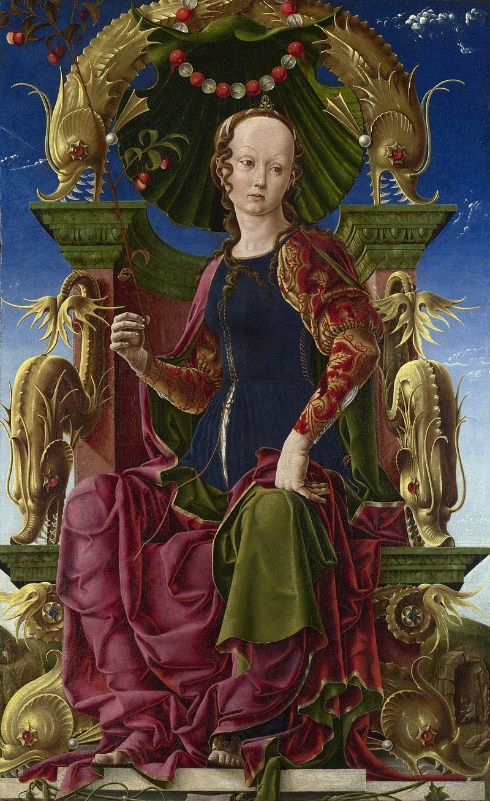 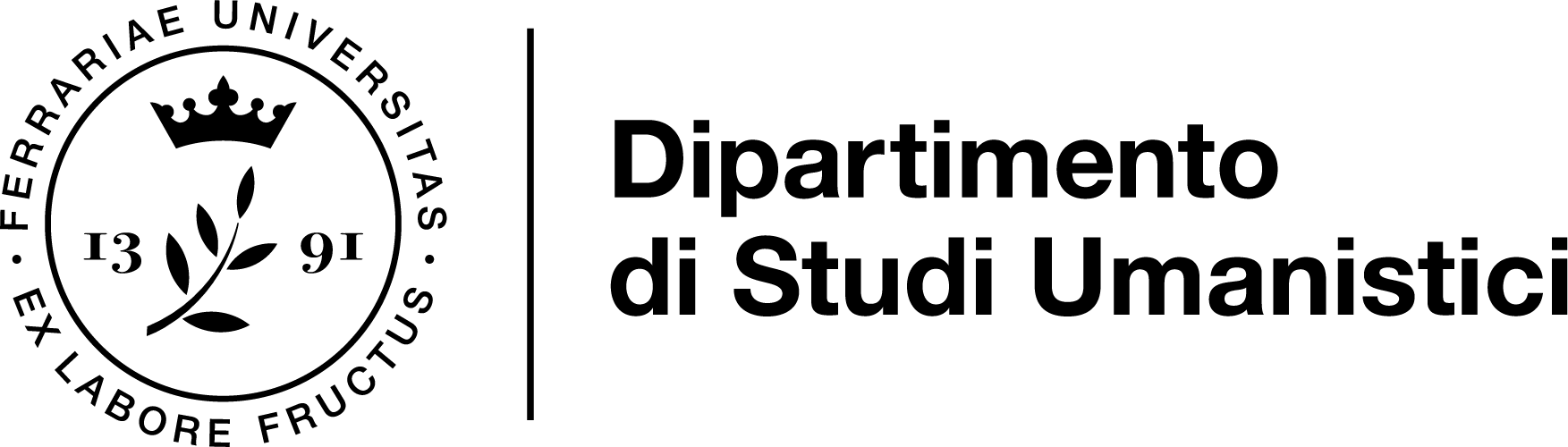 Vassalli, nobili, cavalieri
«La nascita della cavalleria è […] una conseguenza immediata della disgregazione del potere pubblico nei secoli intorno al Mille: anche se occorre sottolineare che i valori cavallereschi, in questo senso, rimasero sempre confinati alle teorizzazioni dei chierici, trovando ben poca applicazione pratica. Con la nascita della letteratura in volgare si assiste a un’ulteriore metamorfosi, giacché s’intendono allora per cavalleria gli ideali celebrati da poeti e romanzieri allo scopo di divertire ed educare il pubblico cavalleresco, come l’amor cortese e il sacrificio di sé per la propria dama e per la fede cristiana. È soprattutto in questo contesto che nasce l’immagine del cavaliere ebbro di purezza e dedito alla ricerca dell’assoluto, di Parsifal all’inseguimento del Graal; curiosamente, proprio quest’immagine è quella che ancor oggi associamo più volentieri alla cavalleria medievale, senza renderci ben conto, per lo più, che si trattava di una costruzione tutta letteraria, priva di qualsiasi rapporto con la realtà» 
(A. Barbero- C. Frugoni, Dizionario del medioevo, Roma-Bari, Laterza, 1994 (2001), voce cavalleria).